INSERT PSA NAME LOGO
SAFE SPORT
WHAT IS SAFE SPORT?
A commitment and initiative to prevent and address maltreatment in sport, ensuring sport environments are free from abuse and harassment.
HOW CAN YOUR ORGANIZATION SUPPORT SAFE SPORT?
Commit to the National Safe Sport program
Build awareness amongst all members
Create an inclusive & safe culture within the organization
For Sailing the Vision 
related to Safe Sport initiatives:
Athletes, coaches, officials, and volunteers have the right to participate in a safe and inclusive sport environment that is free of maltreatment (abuse, harassment or discrimination)


We are working actively and intentionally to protect that right
HARMONIOUS
4
[Speaker Notes: Note that Sail Canada adopted on November 22nd 2022]
HARMONIZED APPROACH
The substantive and procedural aspects of all policies should be the same at the national, provincial and community level 

Standards of behaviour & conduct should be consistent 

Harmonized takes pressure off each level of sailing in Canada

Resources Invested Once – thousands of dollars & hours

Canadian sailing  organizations are handed an almost complete tool
POLICY PACKAGE              Prevention
Code of Conduct with UCCMS
	Universal Code of Conduct to Prevent & Address Maltreatment in Sport
Screening Policy
	 
Protection Policy
	
Social Media Policy
	
Whistle Blower Policy
UCCMS PROHIBITED BEHAVIOURS


Maltreatment (Psychological; Physical; Sexual Maltreatment)
Neglect 
Harassment 
Interfering/Manipulation of Process
Retaliation
Grooming
Aiding & Abetting
Failure to Report
[Speaker Notes: Highlight that in addition to the Code of Conduct with base expectations we adopted the UCCMS which highlights serious behaviours that will not be tolerated.]
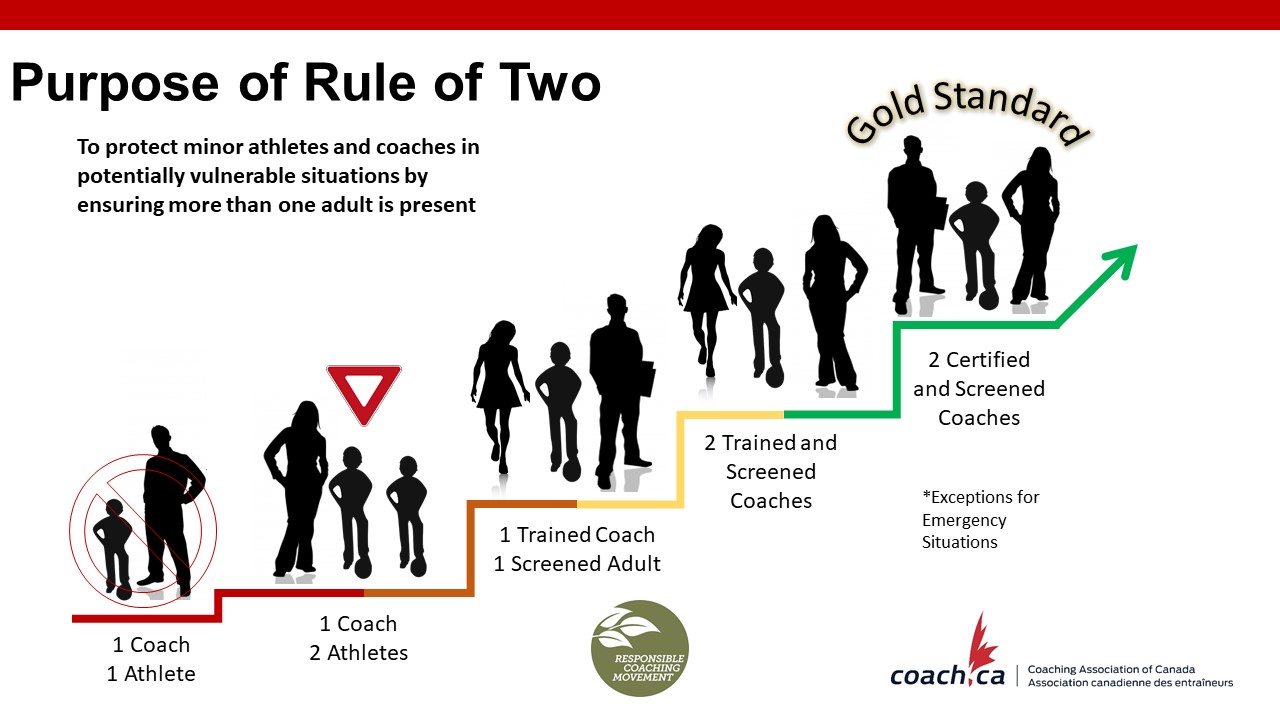 A Person in Authority should never be alone 
with an athlete
POLICY PACKAGE              Response
Discipline & Complaints Policy
Appeal Policy
Dispute Resolution
Discipline & Complaints is key policy with very detailed procedures
Weight of work associated will rise upwards in organization
Hope to never use but need be prepared because reality is we will need them
Robust policies DO NOT mean that the number of cases to be dealt with will increase significantly; however, when there are cases, it is best to be prepared to handle them properly
ALL CONCERNS - REPORT ONLY TO:
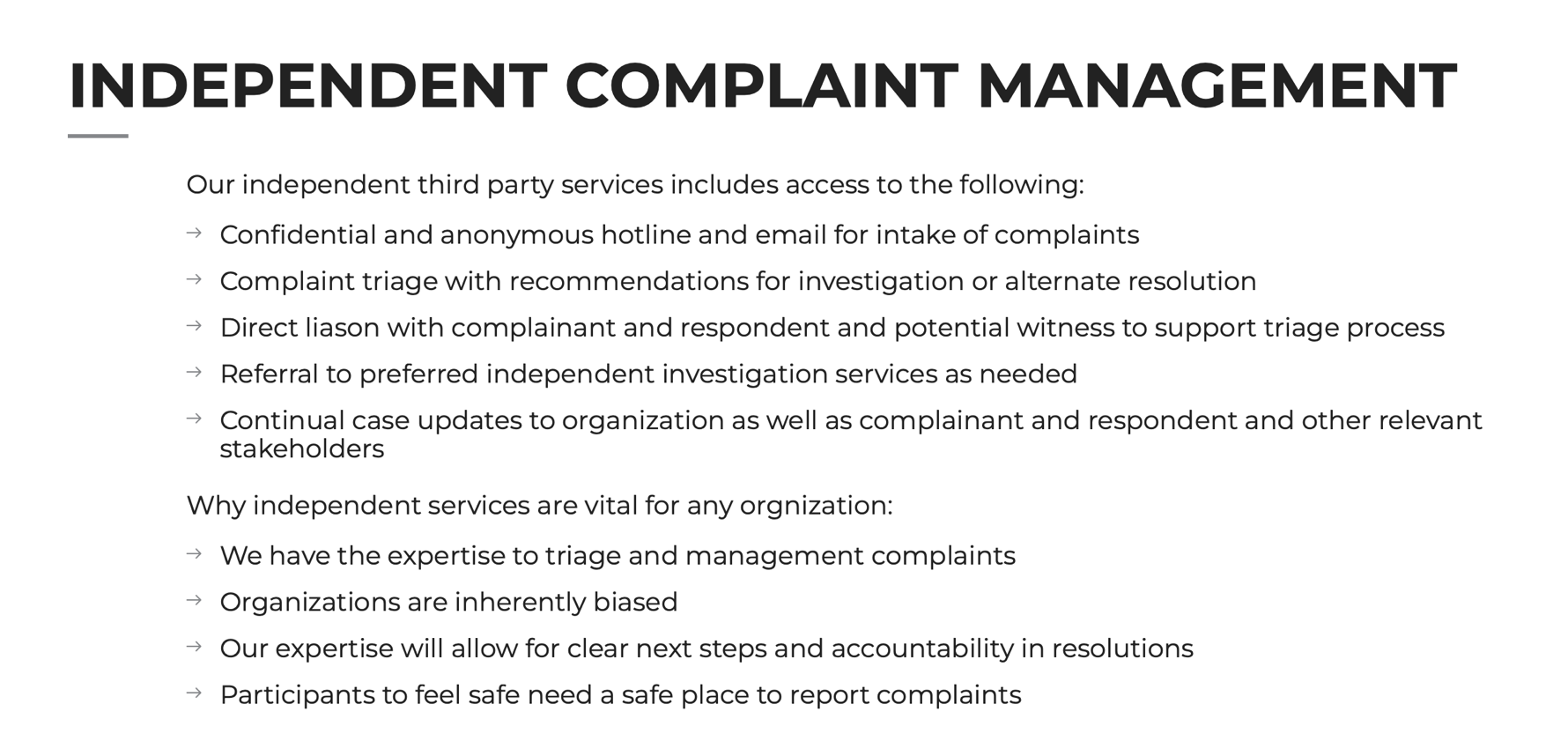 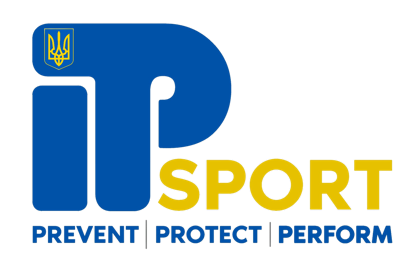 Independence Third Party (ITP) is KEY at all levels
[Speaker Notes: Highlight the reporting system is independent – not to come to club President or to PSA staff/Board]
INDEPENDENCE IS KEY

At all levels ensuring the process is independent from staff and Directors is important to future scrutinization

Reporting & Triaging
Easy to report concerns, let professional determination seriousness of reported complaint.


Resolution 
Need a case manager and a mechanism outside of Staff/Board

Ensure No Conflict of Interest
WHO’S WHO’S

Sport Dispute Resolution Centre Canada (SDRCC)
Abuse Free Sport 
Independent program, operated by SDRCC 
Provides a hub for resources and tools nationally
Operates the Canadian Sport Helpline 

Office of Sport Integrity Commissioner (OSIC)
Independent program of SDRCC
Responsible to administer UCCMS
Pillar of Abuse Free Sport managing complaints

ITP Sport
Sail Canada’s Identified Independent Third Party Reporting Mechanism
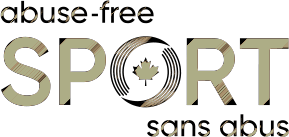 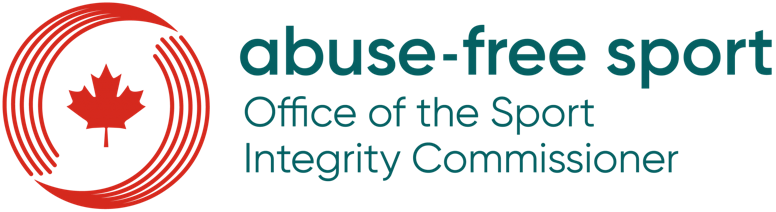 Independent Third-Party Reporting Process
[Speaker Notes: Discuss importance of independent professional triaging]
Who are UCCMS Participants?
All registered Coaches/Instructors
All registered Officials 

All National Team Athletes and Athlete Support Personnel
Sail Canada Board, staff, and volunteers

For the time period they are attending the event only– Athletes at National Training Camps or National Championships


WHAT THIS MEANS
OSIC will manage any UCCMS related alleged breaches that involves one of the above people as the respondent to the complaint.
[Speaker Notes: Pressure is off clubs to manage if a situation with a coach or official arises]
WHERE DO I START?

Review & become familiar with UCCMS v6 https://sportintegritycommissioner.ca/files/UCCMS-v6.0-20220531.pdf

Complete the Safe Sport Training Module - Coach Association Canada (Free 60-90 minute e-learning session)
	 https://safesport.coach.ca/concerned-individuals

Identify a Safe Sport Lead to champion this for your organization
What is a Safe Sport Lead?
The individual who is the main point of contact and will oversee the implementation of tasks and adherence to timelines for adoption of the Safe Sport Policy Suite at their organization

Committed to champion this initiative & passionate about Safe Sport
Understand concepts of governance, legislation, policies and procedures 
Be comfortable leading discussions, training, and communication
Ongoing support for community level organizations


This role is NOT involved in the Complaint Management process
[Speaker Notes: Adam/Jen]
Implementation Plan
Phase 1: Preparation
Find a Safe sport Lead
Review Policies – what is being replaced?

Phase 2: Awareness, Training & Education
Educating leadership group 
Starting to build awareness & understanding with members

Phase 3: Adoption of Policies
Board approval
Archiving old policies

Phase 4: Implementation 
Communication and notification
Training & Acknowledgements - updated files with new documentation
Screening procedures implementation
Safe Sport Policy Implementation
Board Adopts Policy Package
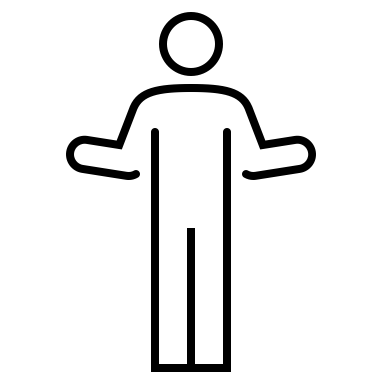 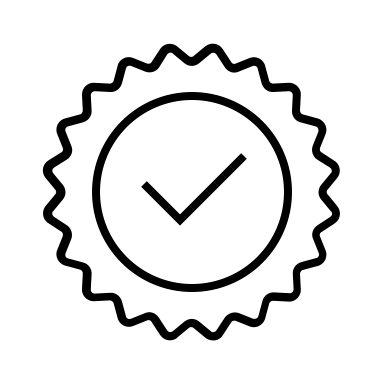 Key Roles Identified
SCREENING Requirements for all leaders completed
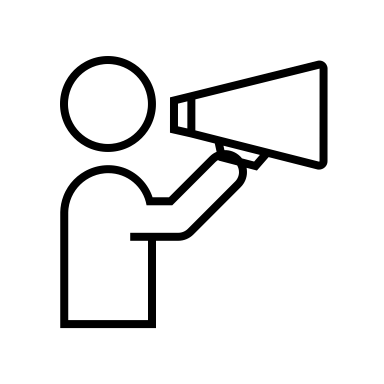 Training & Resources (CAC Safe Sport Module etc.)
COMMUNICATION
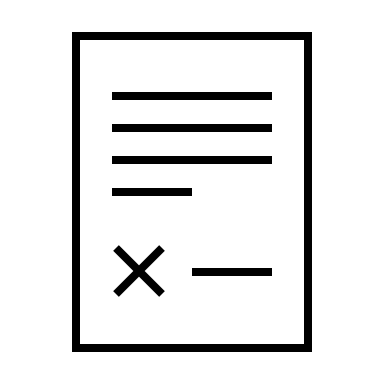 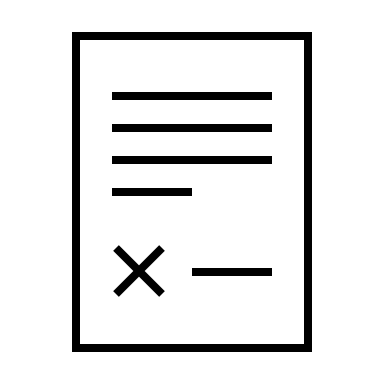 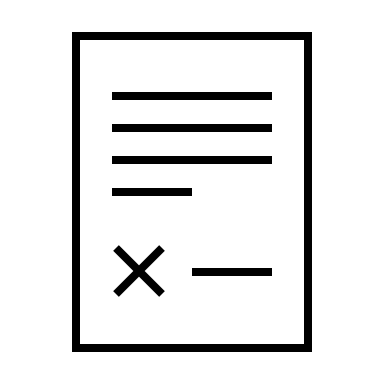 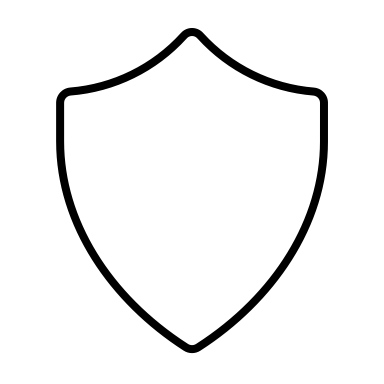 Everyone: Code of Conduct
Coaches & Teams:
Protection Policy
Post Info on how to Contact ITP etc.
Post Policies on website
Safe Sport not just a policy to check a box
It is our culture!

This will take time – engagement, commitment & communication

Together we CAN make change
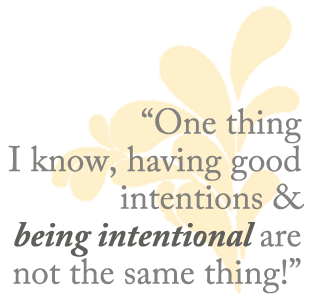 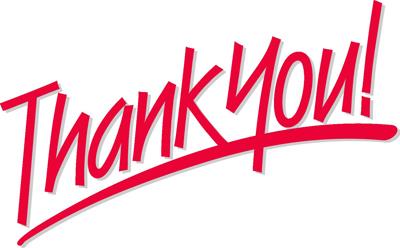